Урок русского языка в 6 Б классе
29 ноября 2023 г.
Двадцать девятое ноября.Классная работа.
4
Карлсон- это самолёт.
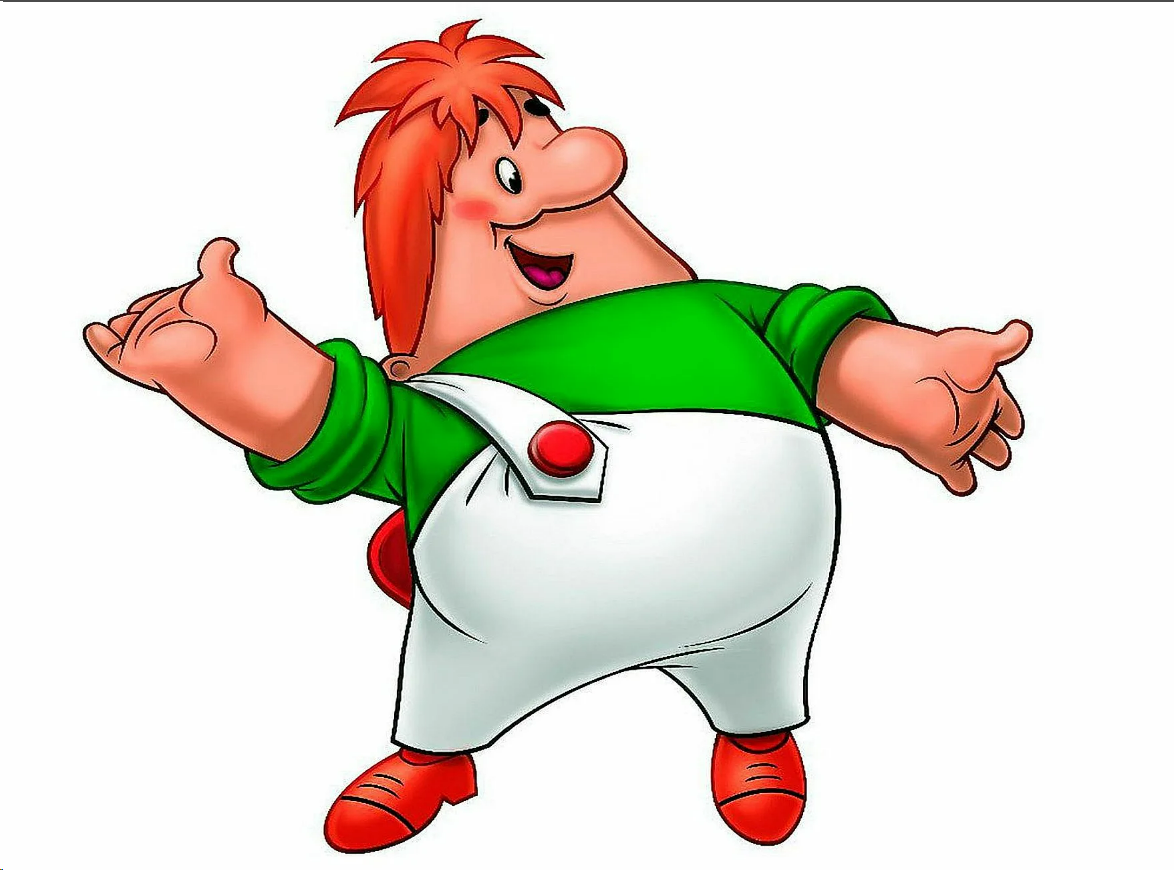 Давайте обратимся 
к словарю Ожегова. 
К какому выводу 
вы пришли?
Заголовок презентации
Василий Васильевич Каменский
5
Владелец аэроплана, создатель аэрохода, поэт-песнеборец, автор книг, выпускающихся в СССР, литературовед, цветовод. 
В честь этого замечательного земляка Пермский речфлот дал название теплоходу.
6
Известные люди нашей школы
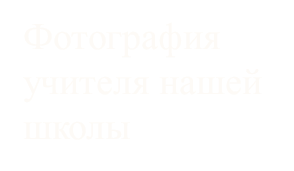 Фотография 
учителя нашей 
школы
Фотография 
учителя нашей 
школы
Фотография 
учителя нашей 
школы
Светлана Валерьевна-
Ирина Юрьевна
Ирина Васильевна-
Светлана Владимировна- учитель
7
Известные люди нашей школы
Фотография 
учителя нашей 
школы
Фотография 
учителя нашей 
школы
Фотография 
учителя нашей 
школы
Фотография 
учителя нашей 
школы
Светлана Валерьевна-
Ирина Юрьевна
Ирина Васильевна-
Светлана Владимировна- учитель
Образуйте сложносокращенные слова
Заведующий хозяйством
Медицинский кабинет
Спортивный зал
Канцелярские товары
Расписание на 29 ноября
9
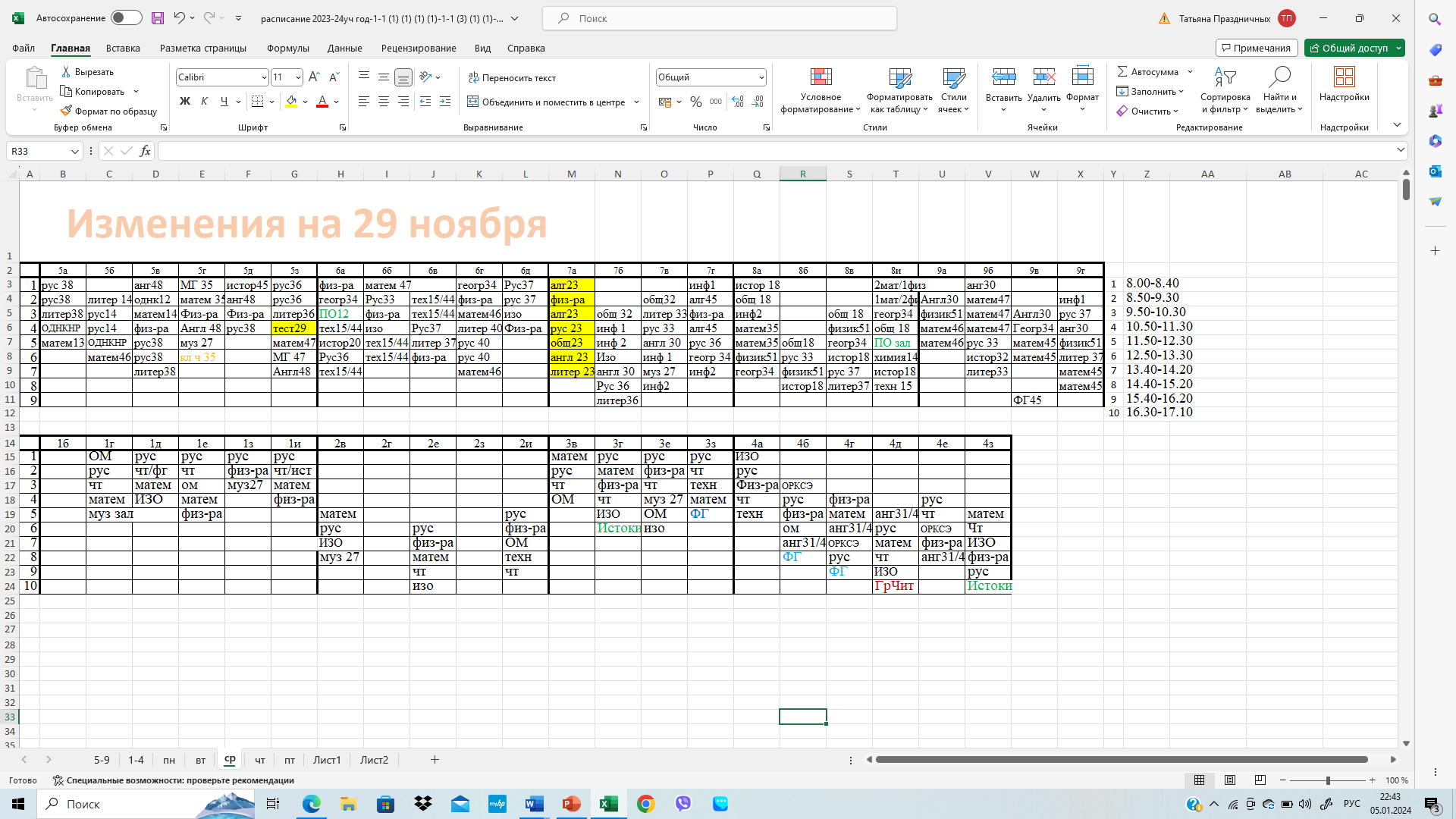 Заголовок презентации
10
АББРЕВИАТУРА
Расшифруйте аббревиатурыустная работа
Заголовок презентации
12
РАСШИФРУЙТЕ
МАОУ«ШИМ»
Дополнительная информация, если останется на уроке время.
13
Сообщение ученика о появлении сложносокращенных словПочему сложносокращенные слова актуальны сегодня?
Рефлексия
Заголовок презентации
14
Плюсы урока
Минусы урока
15
Домашнее задание
Для всех учеников класса.
Параграф 42, упр. 220( устно), упр. 221 ( письменно)

Индивидуальное задание.
Выяснить, есть ли сложносокращенные слова в названиях улиц, объектов, предприятий Свердловского района г. Перми и микрорайонов Краснова и Крохалева. Диалектные слова допустимы.
Составить текст с 5-10 сложносокращенными словами или 5 предложений (если текст не получится)
СПАСИБО за внимание!